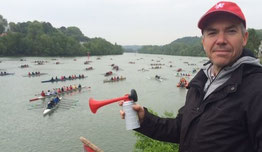 Traversée de Lyon du 1° mai
  
le 1er mai la Saône nous appartenait ! 
Le temps n'était pas de la partie, mais qu' importe ! 
Une dose de bonne humeur, de goût de l'effort et
 du partage ont eu raison de tout !
 Une invitation à prolonger ces moments tout au
 long de la saison.Merci encore à tous, aux participants, aux organisateurs. Anne-Françoise Tomi